Developing a rubric for a learning object
Joanne Stewart
Hope College
Organometallica 2016
Created by Joanne L. Stewart, Hope College (stewart@hope.edu) and posted on VIPEr (www.ionicviper.org) on July 8, 2016.  Copyright 2016. This work is licensed under the Creative Commons Attribution-NonCommerical-ShareAlike 4.0 International License. To view a copy of this license visit http://creativecommons.org/about/license/.
5 reasons to use a rubric
Insert “5 reasons to use a rubric” from Katie Palacios on YouTube
https://www.youtube.com/watch?v=0zrLUM5CWWE
Types of rubrics
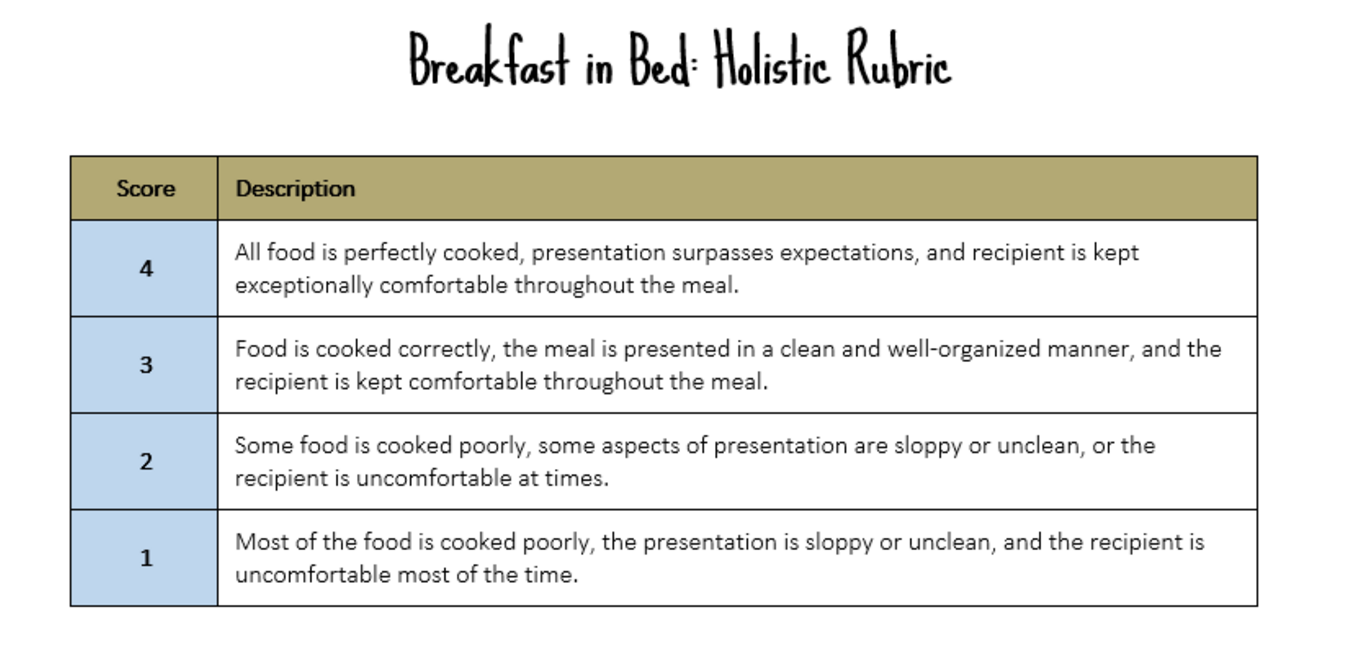 Holistic
Analytic
Single-point
“Know Your Terms: Holistic, Analytic, and Single-Point Rubrics” Posted on May 1, 2014 by Jennifer Gonzalez, http://www.cultofpedagogy.com/holistic-analytic-single-point-rubrics/
Types of rubrics
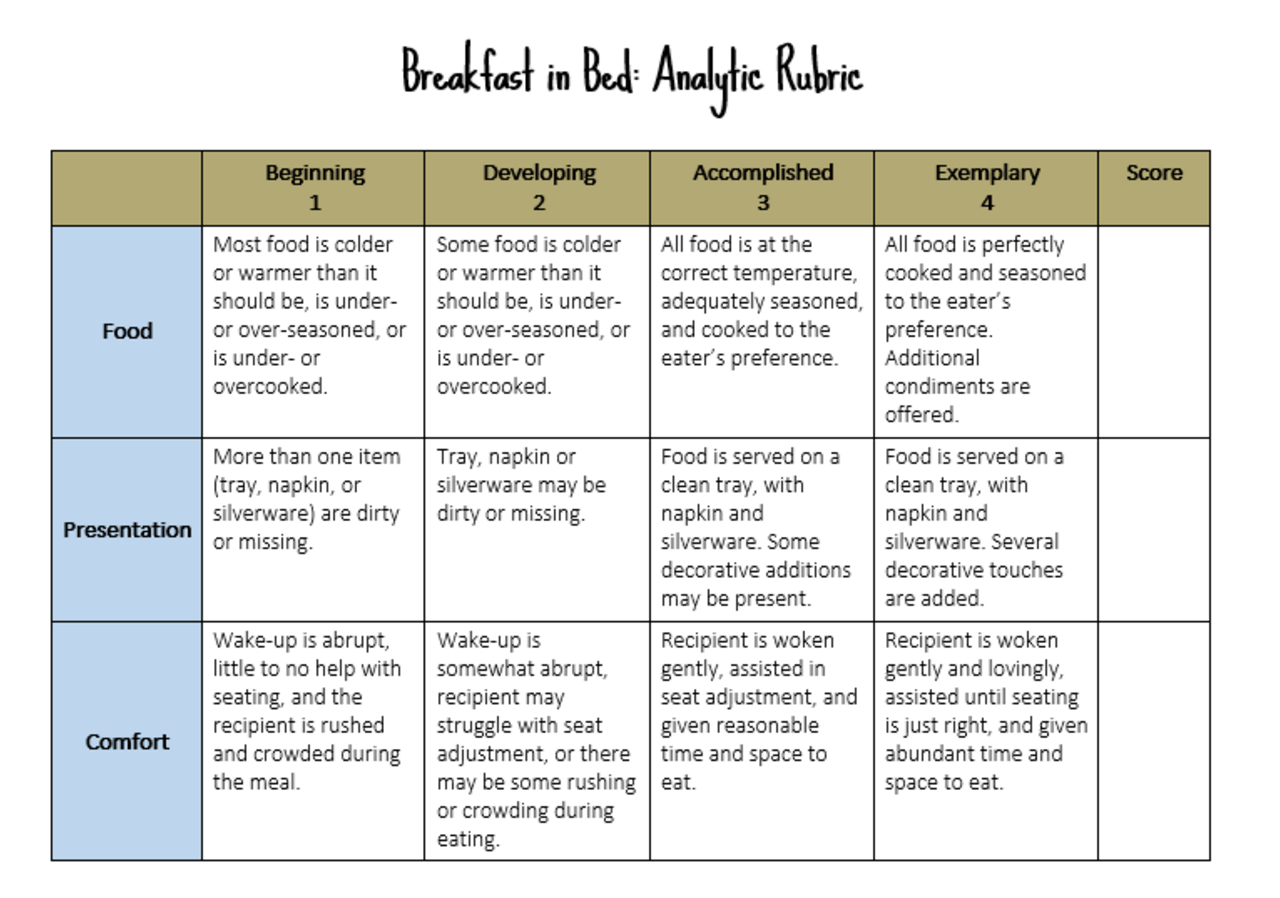 “Know Your Terms: Holistic, Analytic, and Single-Point Rubrics” Posted on May 1, 2014 by Jennifer Gonzalez, http://www.cultofpedagogy.com/holistic-analytic-single-point-rubrics/
Types of rubrics
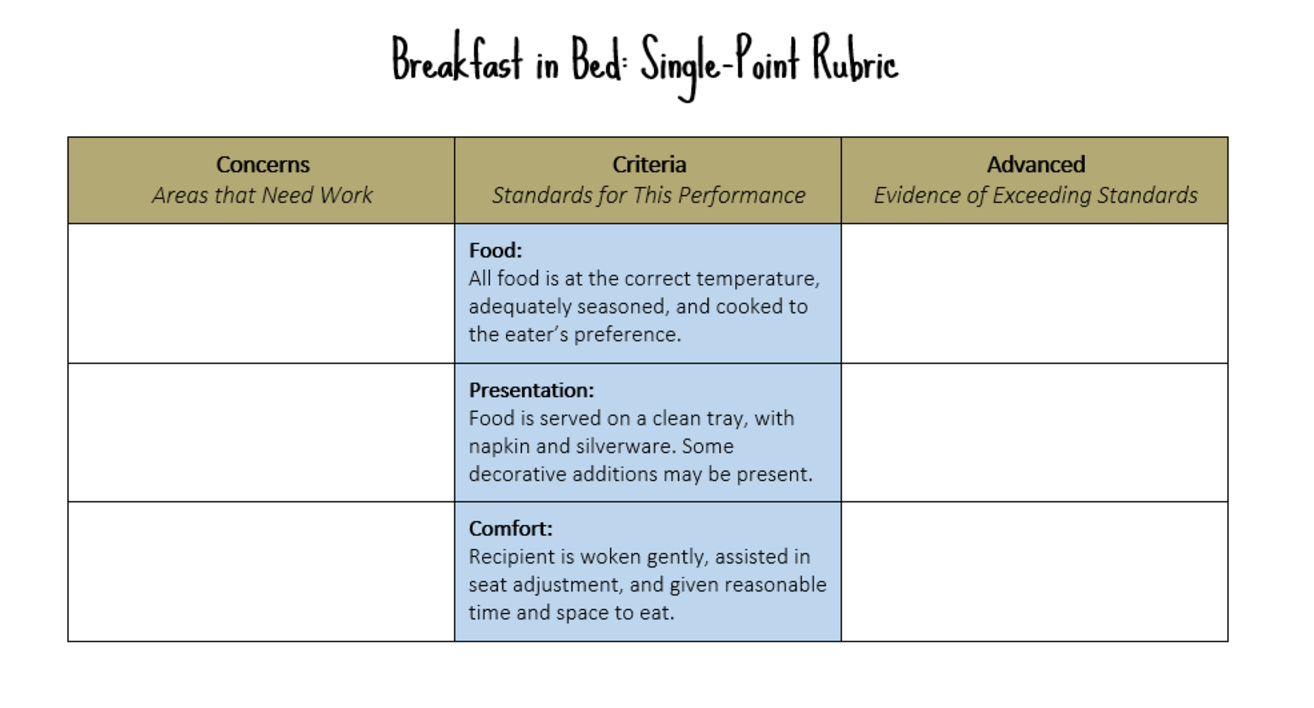 “Know Your Terms: Holistic, Analytic, and Single-Point Rubrics” Posted on May 1, 2014 by Jennifer Gonzalez, http://www.cultofpedagogy.com/holistic-analytic-single-point-rubrics/
Lots of examples
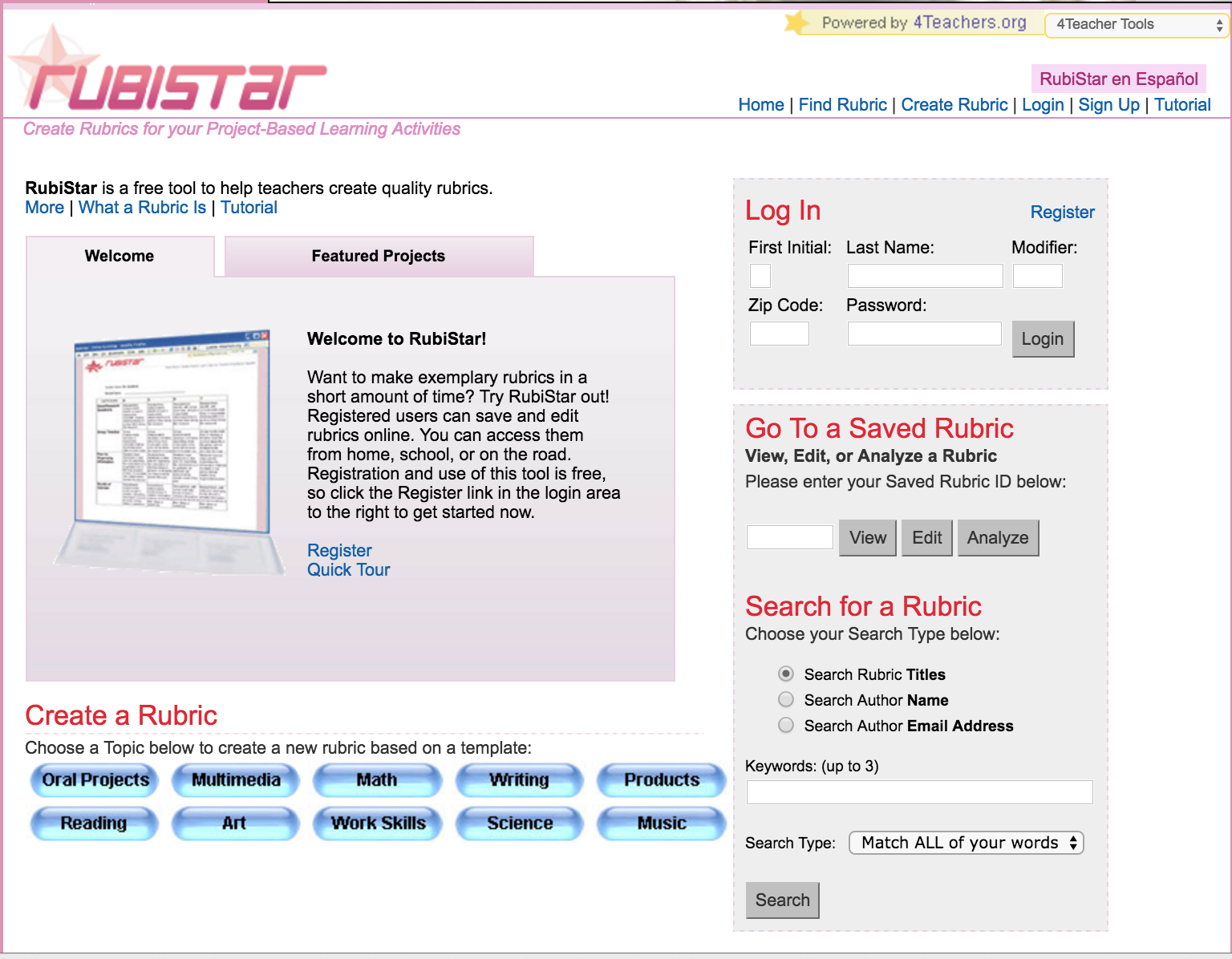 URL:
rubistar.4teachers.
org
A rubric “articulates the expectations for an assignment by listing the criteria, or what counts, and describing levels of quality from excellent to poor.”
Developing a rubric for a literature discussion
1.  Two reactions are shown on the first page of the paper. They are labeled (1) and (2) and referred to as eq 1 and eq 2 in the text. Determine the classification, valence number, ligand bond number, electron number and dn count for the Ir containing reactants and products in these reactions.
[Speaker Notes: Developing a rubric for quantitative problems is easy!]
Developing a rubric for a literature discussion
7. There is a substantial amount of experimental and spectroscopic detail presented in this paper (Experimental Section). What are the infrared CO stretching frequencies, νCO, for compounds 9 and 16? From this data determine which ligand, Cp or Cp*, is more electron donating. Describe how you reached this conclusion.
[Speaker Notes: Developing a rubric for conceptual problems can be challenging. Sometimes it can be helpful to “test” a question with students in order to see the range of answers you get. That way you can add scaffolding or clarifying language if many students seem to miss the point of the question. Developing a rubric is certainly an iterative process. You learn ways to improve it every time you use it.]
Now you try!
Each group should develop a rubric for two of the remaining questions and enter it into the “Rubric for Chip’s literature discussion” sheet in the 2016 VIPEr workshop participants folder in Google Drive.
[Speaker Notes: The best lesson we learned from doing this activity is that writing a rubric and writing an answer key are two different things. Some participants wrote their rubric and then realized that they wouldn’t be able to share it with students because it contained the answer. They went back and changed the language so that it described the EXPECTATIONS for a good answer instead of the answer itself.]
Final Thoughts